line
A straight path that extends 
in both directions without end; marked with an arrowhead at 
each end.
line segment
A piece of a line that has 
two endpoints.
ll
para  el
lines
parallel lines
Two (or more) lines that run the same distance apart at every point and will never intersect.
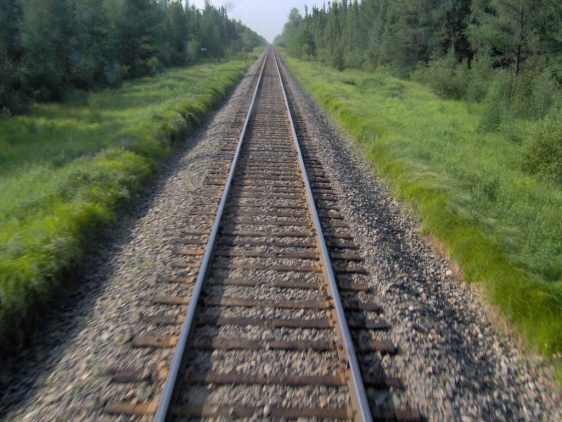 ray
A line with one end point that extends non-stop in the 
opposite direction.
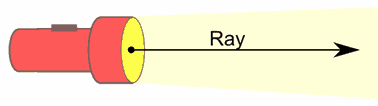 angle
A shape formed by two rays that share an endpoint.
vertex
plural: vertices
The point where:
 two or more rays share an endpoint.
 the edges of a solid figure meet.

The point at the top of a cone.
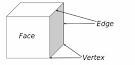 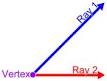 intersecting lines
Two or more lines that 
meet or cross at a point.
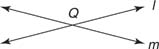 perpendicular lines
Two lines that intersect 
and form right angles.
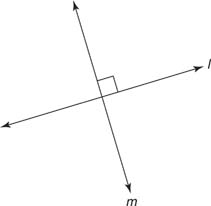 protractor
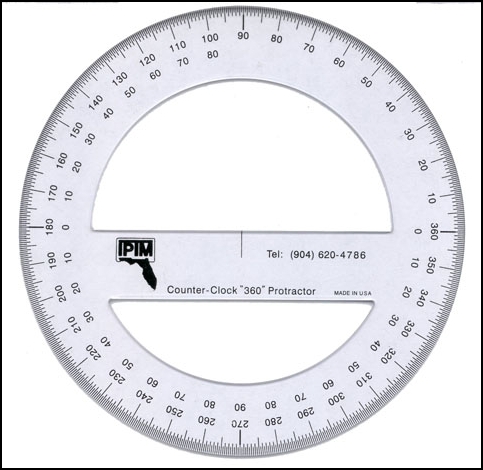 Tool used to measure angles.
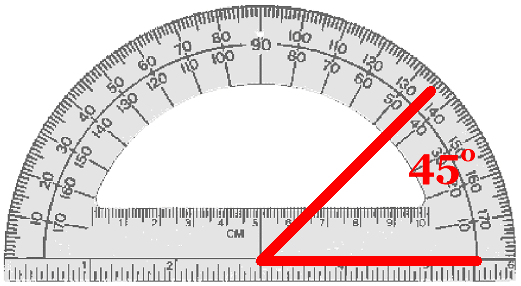 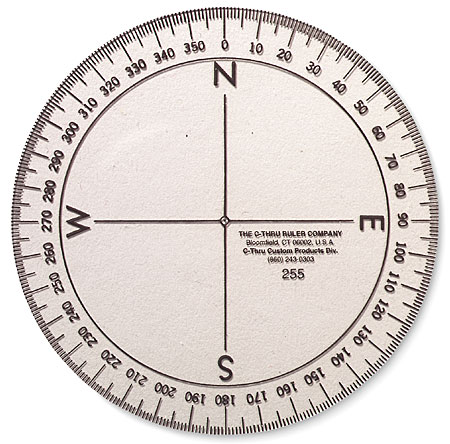 A full circle rotation is equal to 360° (degrees)

When divided into four equal sections, each section is worth 90°
1 rotation      =	  90°
2 rotations     = 	180°
3 rotations     =	270°
4 rotations     =	360°
360°
90°
90°
90°
270°
90°
90°
90°
90°
90°
180°
right angle
An angle measuring 90 degrees.
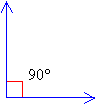 acute angle
An angle that measures 
LESS than 90 degrees.
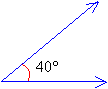 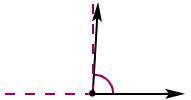 obtuse angle
An angle that measures
MORE than 90 degrees.
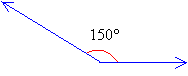 straight angle
An angle that measures 
180 degrees.
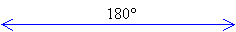 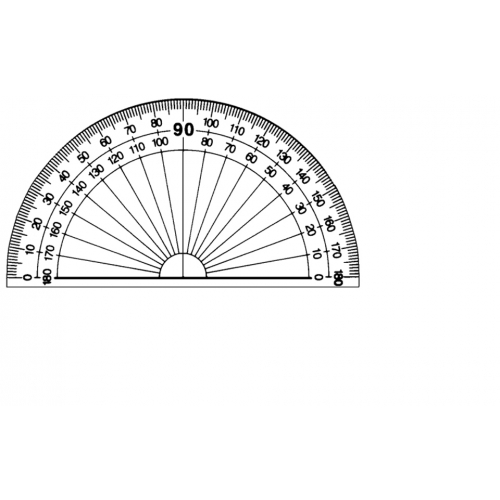 line
A straight path that extends 
in both directions without end; marked with an arrowhead at 
each end.
line segment
A piece of a line that has 
two endpoints.
ll
para  el
lines
parallel lines
Two (or more) lines that run the same distance apart at every point and will never intersect.
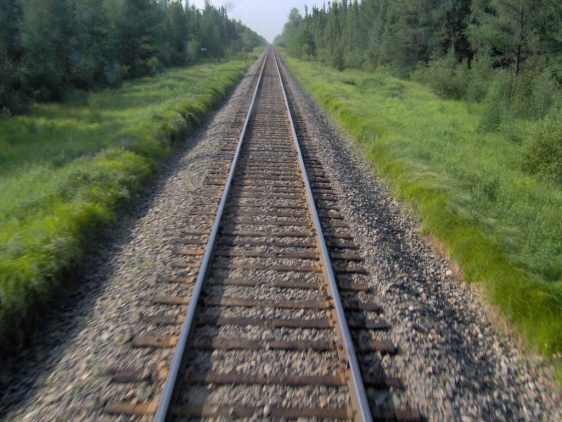 ray
A line with one end point that extends non-stop in the 
opposite direction.
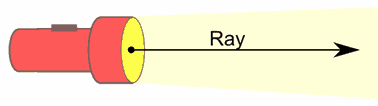 angle
A shape formed by two rays that share an endpoint.
vertex
plural: vertices
The point where:
 two or more rays share an endpoint.
 the edges of a solid figure meet.

The point at the top of a cone.
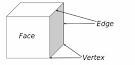 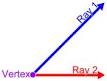 intersecting lines
Two or more lines that 
meet or cross at a point.
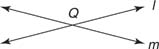 perpendicular lines
Two lines that intersect 
and form right angles.
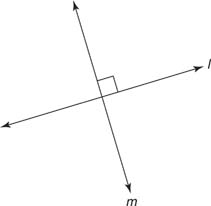 protractor
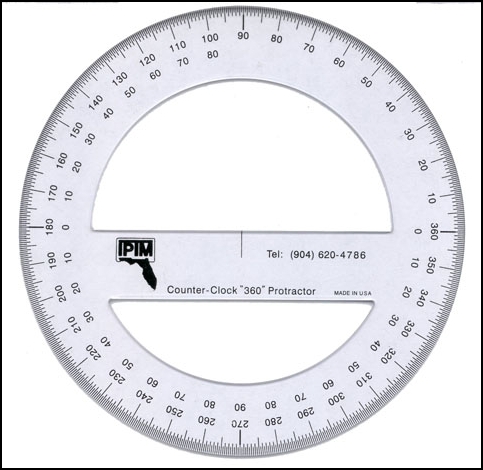 Tool used to measure angles.
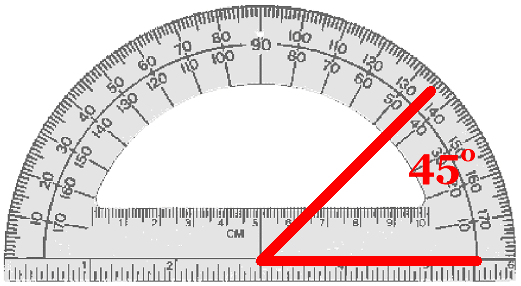 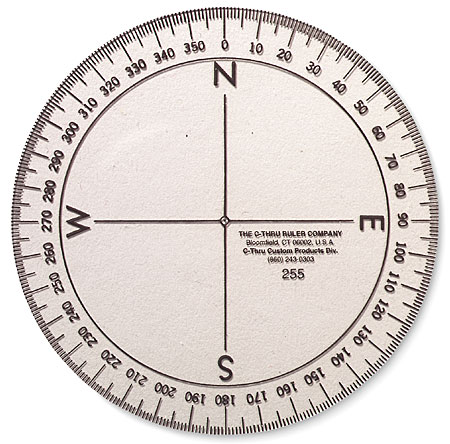 A full circle rotation is equal to 360° (degrees)

When divided into four equal sections, each section is worth 90°
1 rotation      =	  90°
2 rotations     = 	180°
3 rotations     =	270°
4 rotations     =	360°
360°
90°
90°
90°
270°
90°
90°
90°
90°
90°
180°
right angle
An angle measuring 90 degrees.
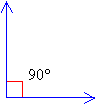 acute angle
An angle that measures 
LESS than 90 degrees.
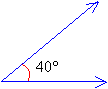 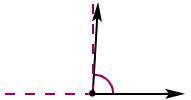 obtuse angle
An angle that measures
MORE than 90 degrees.
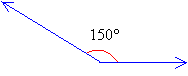 straight angle
An angle that measures 
180 degrees.
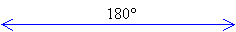 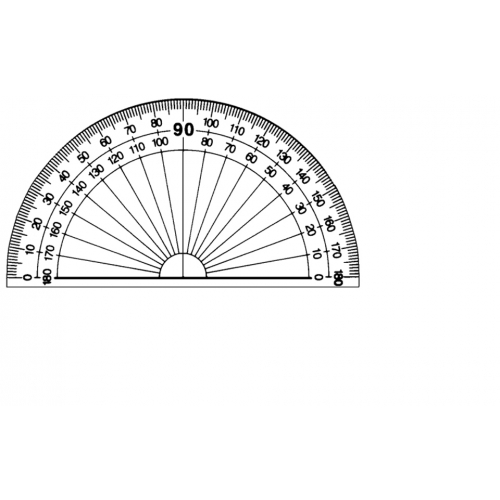 line
A straight path that extends 
in both directions without end; marked with an arrowhead at 
each end.
line segment
A piece of a line that has 
two endpoints.
ll
para  el
lines
parallel lines
Two (or more) lines that run the same distance apart at every point and will never intersect.
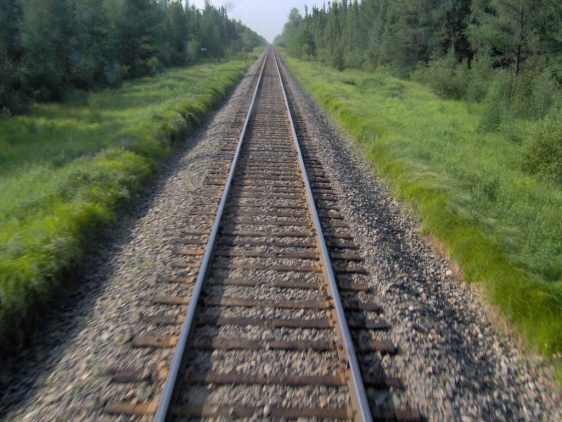 ray
A line with one end point that extends non-stop in the 
opposite direction.
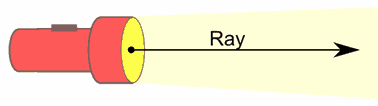 angle
A shape formed by two rays that share an endpoint.
vertex
plural: vertices
The point where:
 two or more rays share an endpoint.
 the edges of a solid figure meet.

The point at the top of a cone.
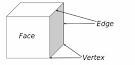 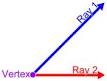 intersecting lines
Two or more lines that 
meet or cross at a point.
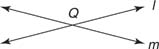 perpendicular lines
Two lines that intersect 
and form right angles.
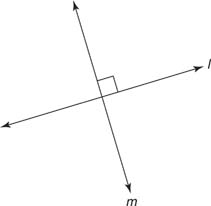 protractor
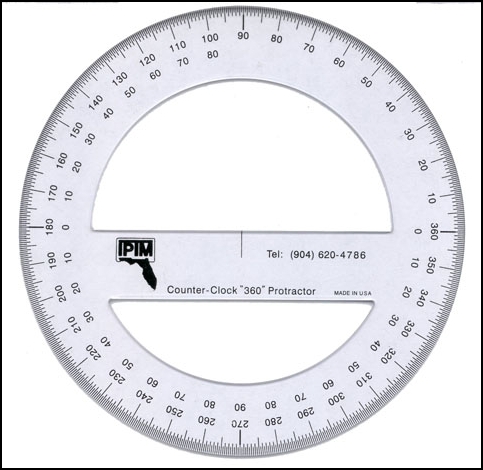 Tool used to measure angles.
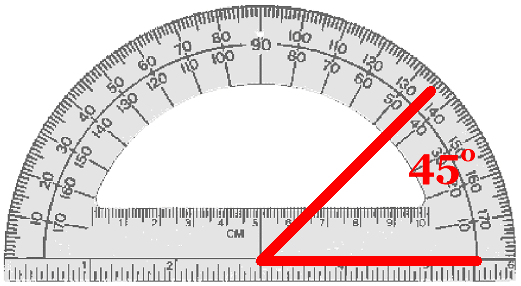 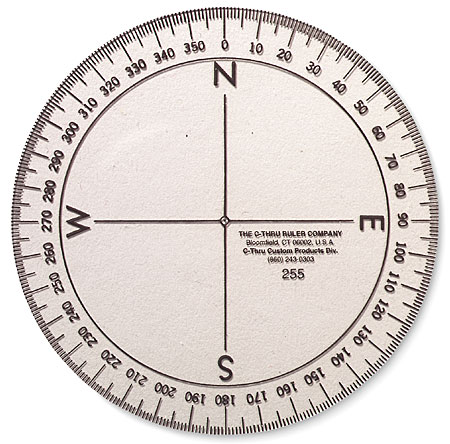 A full circle rotation is equal to 360° (degrees)

When divided into four equal sections, each section is worth 90°
1 rotation      =	  90°
2 rotations     = 	180°
3 rotations     =	270°
4 rotations     =	360°
360°
90°
90°
90°
270°
90°
90°
90°
90°
90°
180°
right angle
An angle measuring 90 degrees.
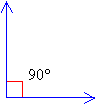 acute angle
An angle that measures 
LESS than 90 degrees.
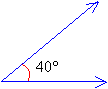 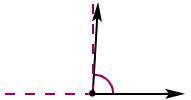 obtuse angle
An angle that measures
MORE than 90 degrees.
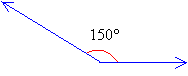 straight angle
An angle that measures 
180 degrees.
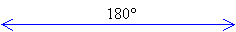 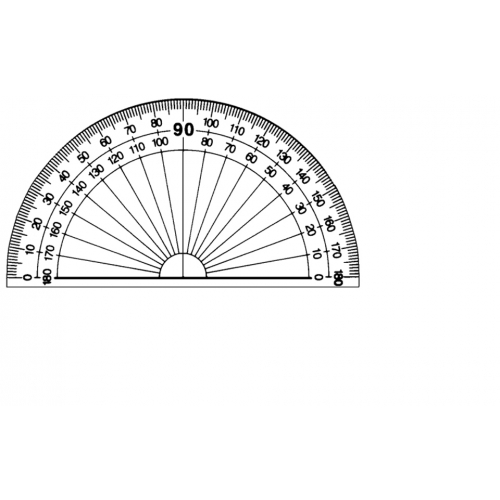 line
A straight path that extends 
in both directions without end; marked with an arrowhead at 
each end.
line segment
A piece of a line that has 
two endpoints.
ll
para  el
lines
parallel lines
Two (or more) lines that run the same distance apart at every point and will never intersect.
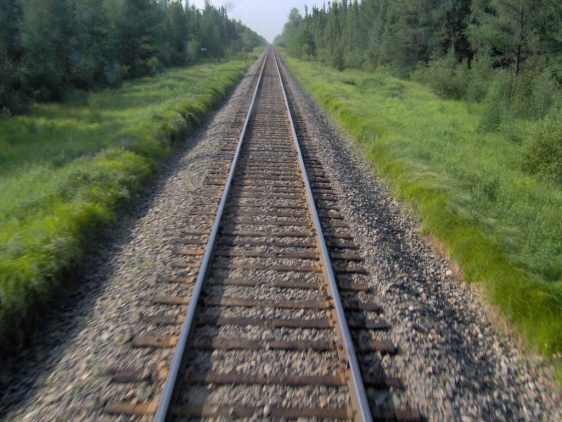 ray
A line with one end point that extends non-stop in the 
opposite direction.
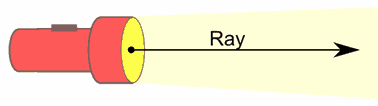 angle
A shape formed by two rays that share an endpoint.
vertex
plural: vertices
The point where:
 two or more rays share an endpoint.
 the edges of a solid figure meet.

The point at the top of a cone.
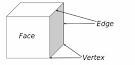 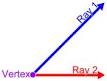 intersecting lines
Two or more lines that 
meet or cross at a point.
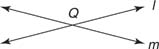 perpendicular lines
Two lines that intersect 
and form right angles.
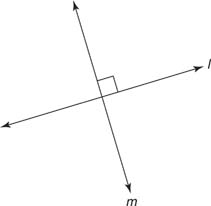 protractor
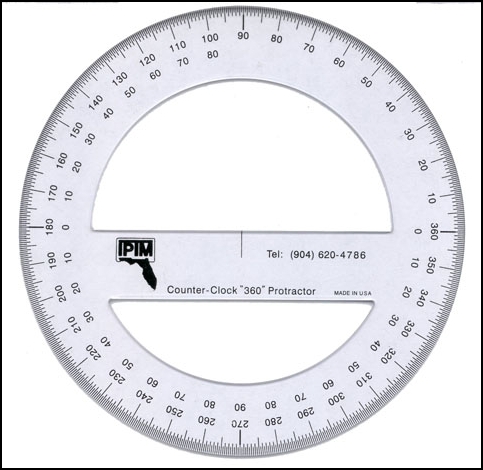 Tool used to measure angles.
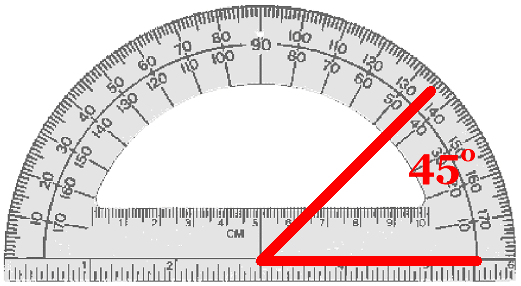 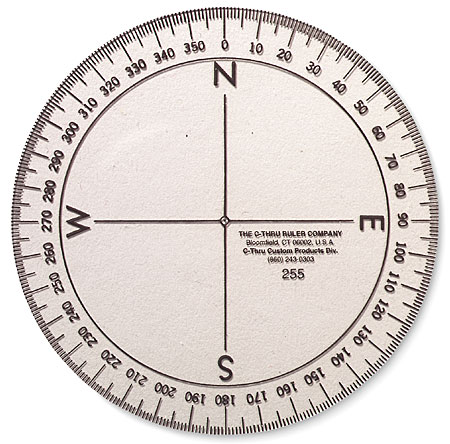 A full circle rotation is equal to 360° (degrees)

When divided into four equal sections, each section is worth 90°
1 rotation      =	  90°
2 rotations     = 	180°
3 rotations     =	270°
4 rotations     =	360°
360°
90°
90°
90°
270°
90°
90°
90°
90°
90°
180°
right angle
An angle measuring 90 degrees.
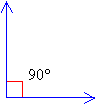 acute angle
An angle that measures 
LESS than 90 degrees.
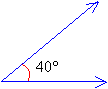 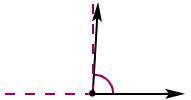 obtuse angle
An angle that measures
MORE than 90 degrees.
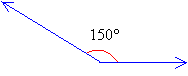 straight angle
An angle that measures 
180 degrees.
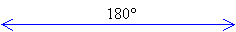 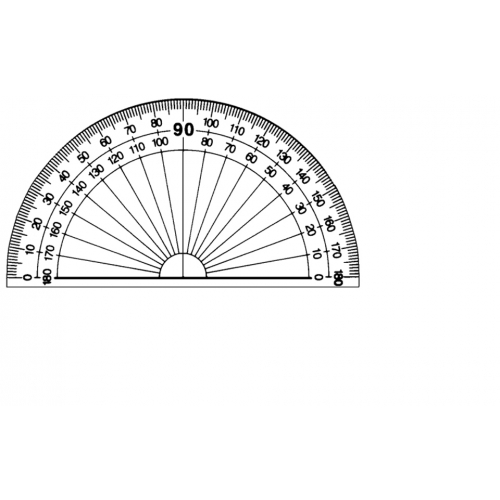 line
A straight path that extends 
in both directions without end; marked with an arrowhead at 
each end.
line segment
A piece of a line that has 
two endpoints.
ll
para  el
lines
parallel lines
Two (or more) lines that run the same distance apart at every point and will never intersect.
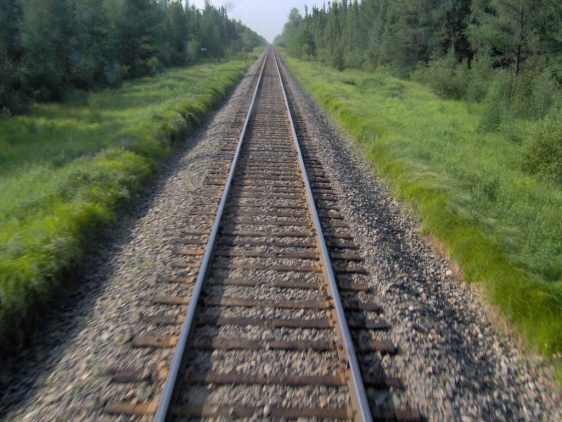 ray
A line with one end point that extends non-stop in the 
opposite direction.
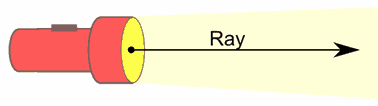 angle
A shape formed by two rays that share an endpoint.
vertex
plural: vertices
The point where:
 two or more rays share an endpoint.
 the edges of a solid figure meet.

The point at the top of a cone.
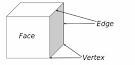 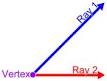 intersecting lines
Two or more lines that 
meet or cross at a point.
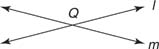 perpendicular lines
Two lines that intersect 
and form right angles.
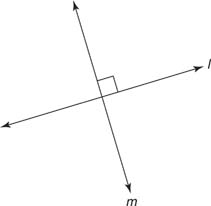 protractor
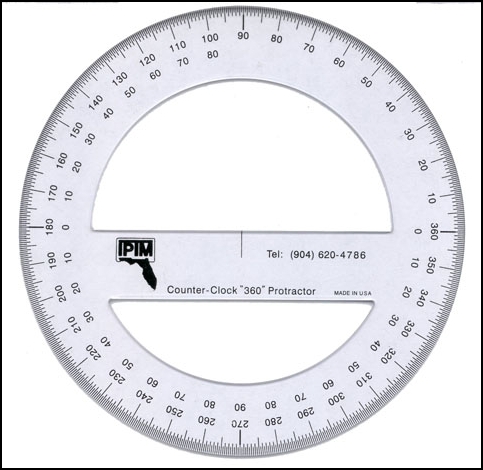 Tool used to measure angles.
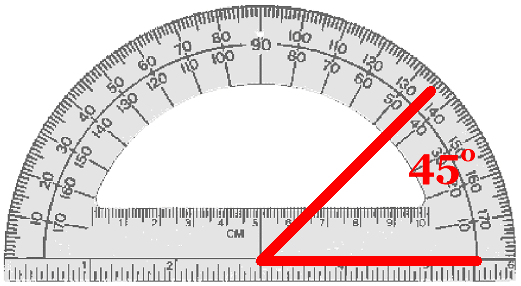 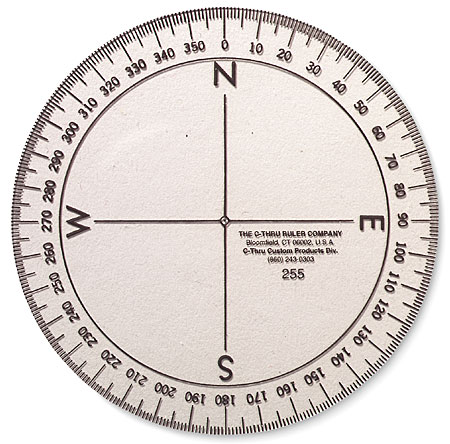 A full circle rotation is equal to 360° (degrees)

When divided into four equal sections, each section is worth 90°
1 rotation      =	  90°
2 rotations     = 	180°
3 rotations     =	270°
4 rotations     =	360°
360°
90°
90°
90°
270°
90°
90°
90°
90°
90°
180°
right angle
An angle measuring 90 degrees.
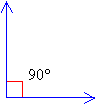 acute angle
An angle that measures 
LESS than 90 degrees.
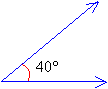 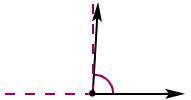 obtuse angle
An angle that measures
MORE than 90 degrees.
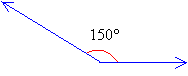 straight angle
An angle that measures 
180 degrees.
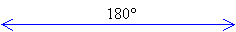 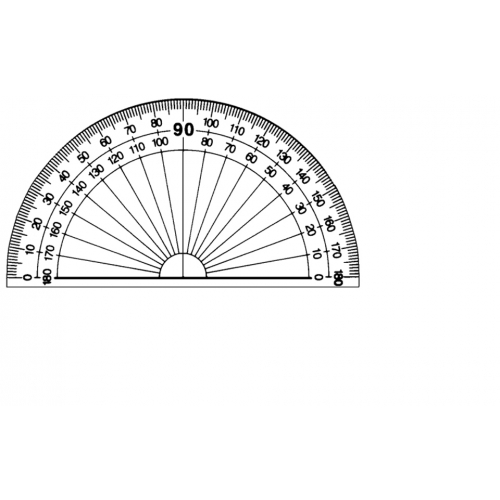 line
A straight path that extends 
in both directions without end; marked with an arrowhead at 
each end.
line segment
A piece of a line that has 
two endpoints.
ll
para  el
lines
parallel lines
Two (or more) lines that run the same distance apart at every point and will never intersect.
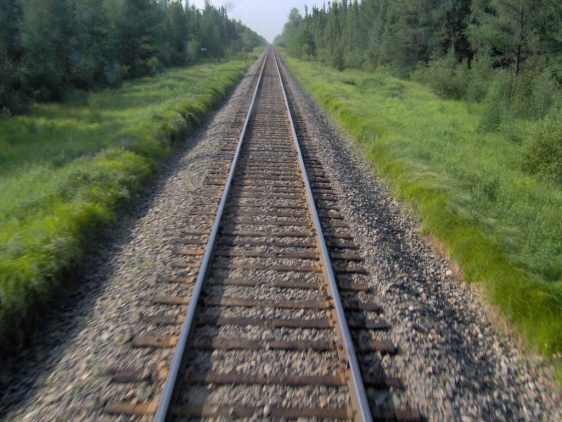 ray
A line with one end point that extends non-stop in the 
opposite direction.
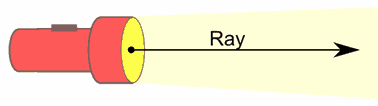 angle
A shape formed by two rays that share an endpoint.
vertex
plural: vertices
The point where:
 two or more rays share an endpoint.
 the edges of a solid figure meet.

The point at the top of a cone.
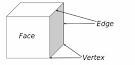 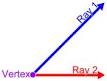 intersecting lines
Two or more lines that 
meet or cross at a point.
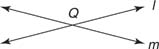 perpendicular lines
Two lines that intersect 
and form right angles.
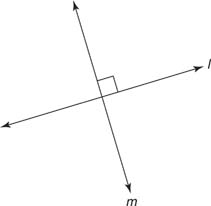 protractor
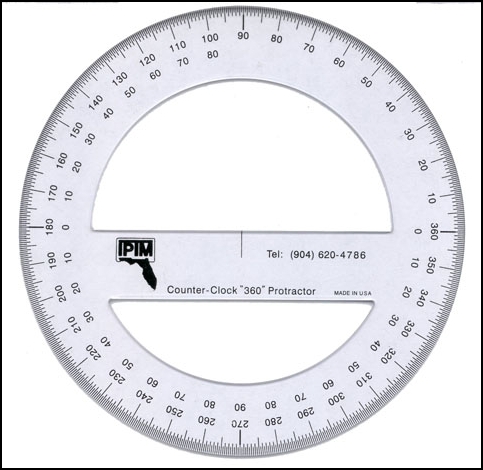 Tool used to measure angles.
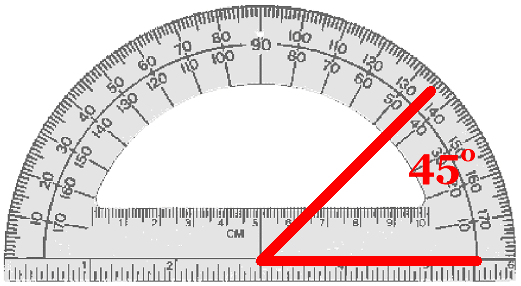 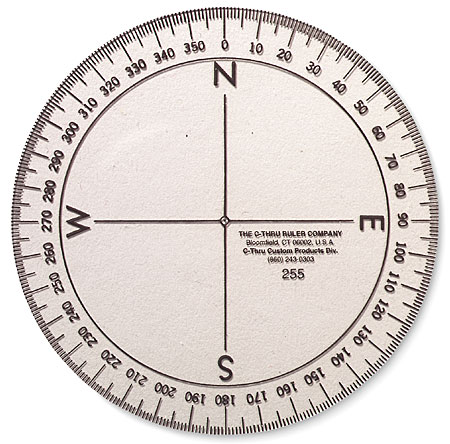 A full circle rotation is equal to 360° (degrees)

When divided into four equal sections, each section is worth 90°
1 rotation      =	  90°
2 rotations     = 	180°
3 rotations     =	270°
4 rotations     =	360°
360°
90°
90°
90°
270°
90°
90°
90°
90°
90°
180°
right angle
An angle measuring 90 degrees.
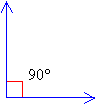 acute angle
An angle that measures 
LESS than 90 degrees.
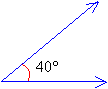 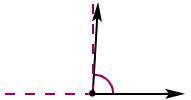 obtuse angle
An angle that measures
MORE than 90 degrees.
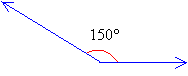 straight angle
An angle that measures 
180 degrees.
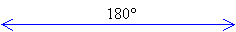 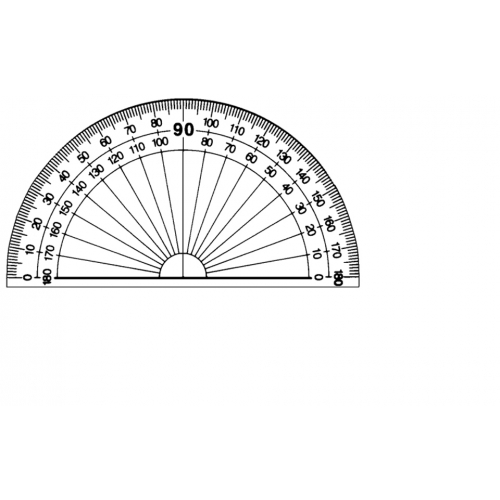 line
A straight path that extends 
in both directions without end; marked with an arrowhead at 
each end.
line segment
A piece of a line that has 
two endpoints.
ll
para  el
lines
parallel lines
Two (or more) lines that run the same distance apart at every point and will never intersect.
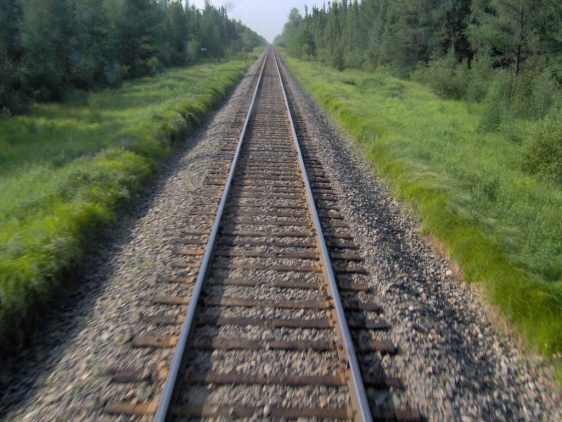 ray
A line with one end point that extends non-stop in the 
opposite direction.
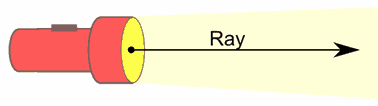 angle
A shape formed by two rays that share an endpoint.
vertex
plural: vertices
The point where:
 two or more rays share an endpoint.
 the edges of a solid figure meet.

The point at the top of a cone.
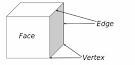 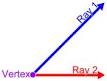 intersecting lines
Two or more lines that 
meet or cross at a point.
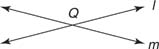 perpendicular lines
Two lines that intersect 
and form right angles.
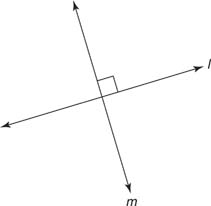 protractor
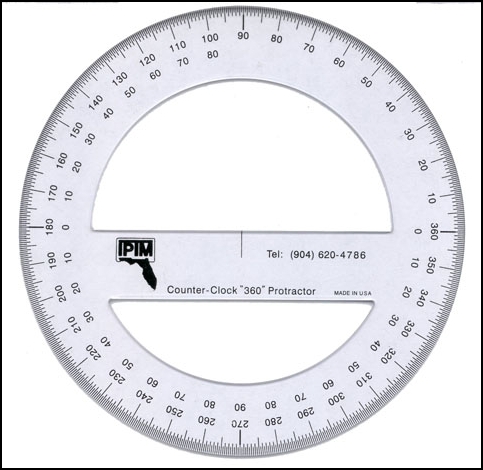 Tool used to measure angles.
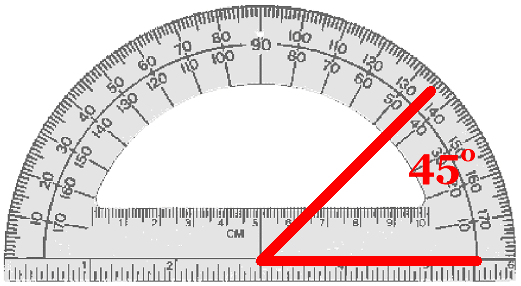 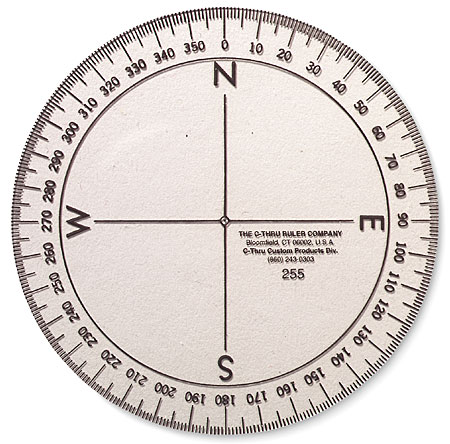 A full circle rotation is equal to 360° (degrees)

When divided into four equal sections, each section is worth 90°
1 rotation      =	  90°
2 rotations     = 	180°
3 rotations     =	270°
4 rotations     =	360°
360°
90°
90°
90°
270°
90°
90°
90°
90°
90°
180°
right angle
An angle measuring 90 degrees.
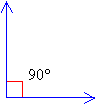 acute angle
An angle that measures 
LESS than 90 degrees.
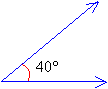 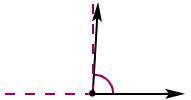 obtuse angle
An angle that measures
MORE than 90 degrees.
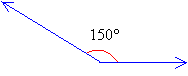 straight angle
An angle that measures 
180 degrees.
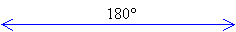 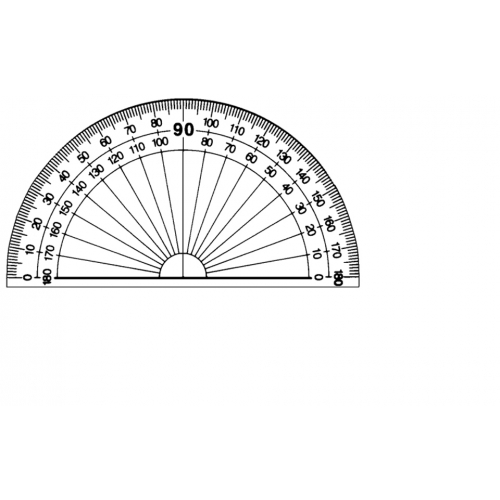 line
A straight path that extends 
in both directions without end; marked with an arrowhead at 
each end.
line segment
A piece of a line that has 
two endpoints.
ll
para  el
lines
parallel lines
Two (or more) lines that run the same distance apart at every point and will never intersect.
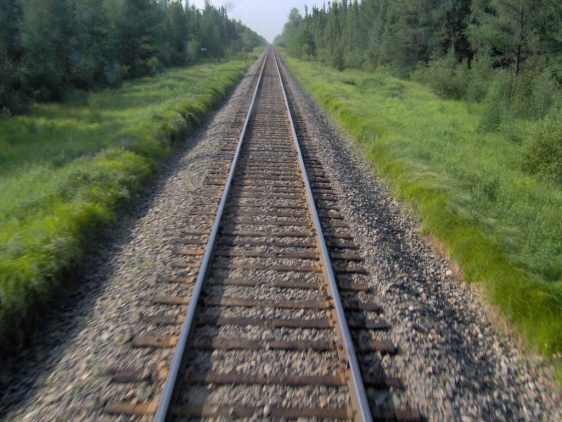 ray
A line with one end point that extends non-stop in the 
opposite direction.
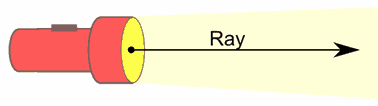 angle
A shape formed by two rays that share an endpoint.
vertex
plural: vertices
The point where:
 two or more rays share an endpoint.
 the edges of a solid figure meet.

The point at the top of a cone.
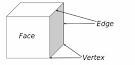 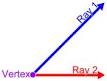 intersecting lines
Two or more lines that 
meet or cross at a point.
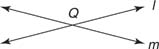 perpendicular lines
Two lines that intersect 
and form right angles.
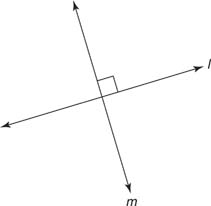 protractor
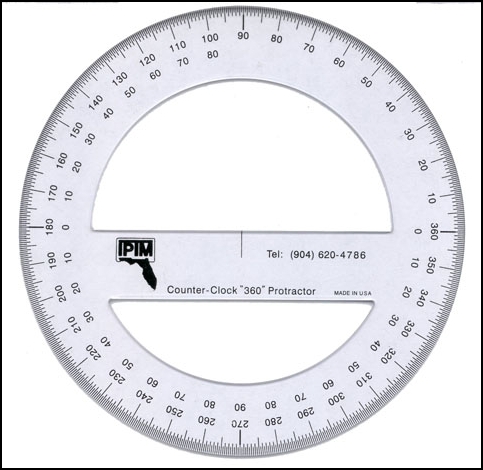 Tool used to measure angles.
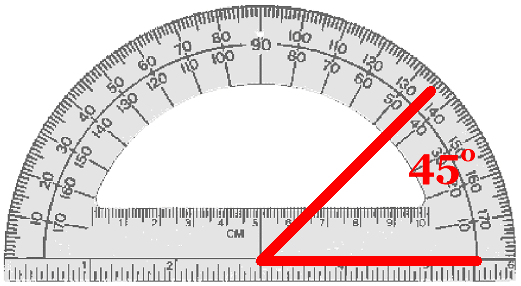 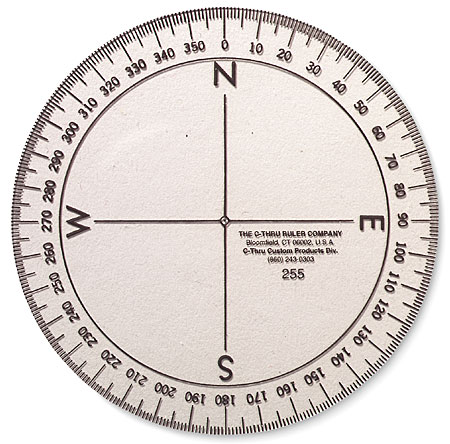 A full circle rotation is equal to 360° (degrees)

When divided into four equal sections, each section is worth 90°
1 rotation      =	  90°
2 rotations     = 	180°
3 rotations     =	270°
4 rotations     =	360°
360°
90°
90°
90°
270°
90°
90°
90°
90°
90°
180°
right angle
An angle measuring 90 degrees.
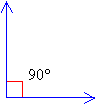 acute angle
An angle that measures 
LESS than 90 degrees.
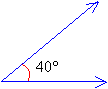 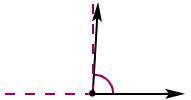 obtuse angle
An angle that measures
MORE than 90 degrees.
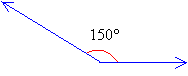 straight angle
An angle that measures 
180 degrees.
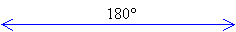 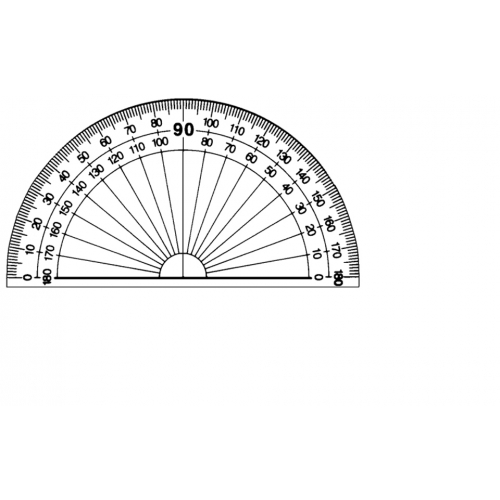 line
A straight path that extends 
in both directions without end; marked with an arrowhead at 
each end.
line segment
A piece of a line that has 
two endpoints.
ll
para  el
lines
parallel lines
Two (or more) lines that run the same distance apart at every point and will never intersect.
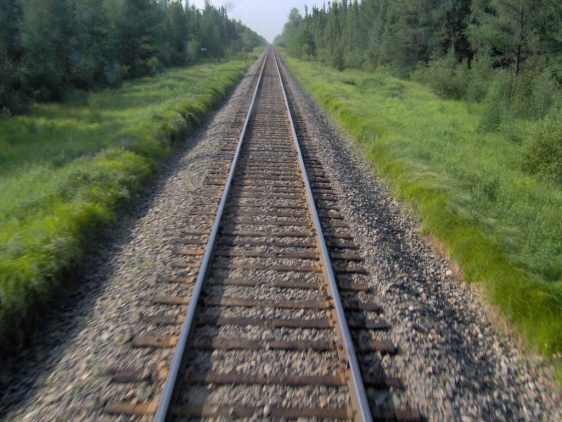 ray
A line with one end point that extends non-stop in the 
opposite direction.
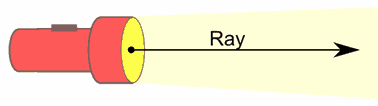 angle
A shape formed by two rays that share an endpoint.
vertex
plural: vertices
The point where:
 two or more rays share an endpoint.
 the edges of a solid figure meet.

The point at the top of a cone.
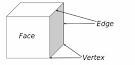 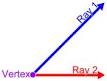 intersecting lines
Two or more lines that 
meet or cross at a point.
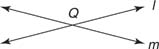 perpendicular lines
Two lines that intersect 
and form right angles.
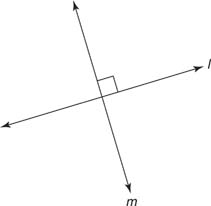 protractor
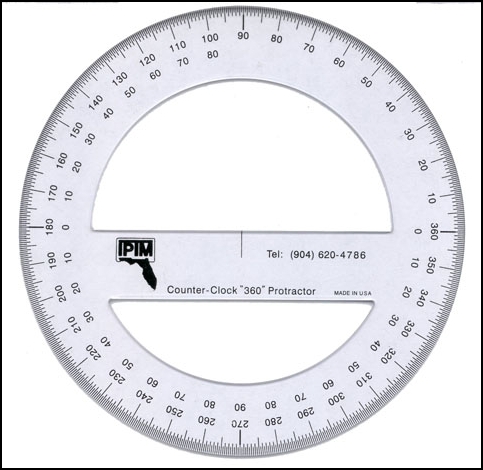 Tool used to measure angles.
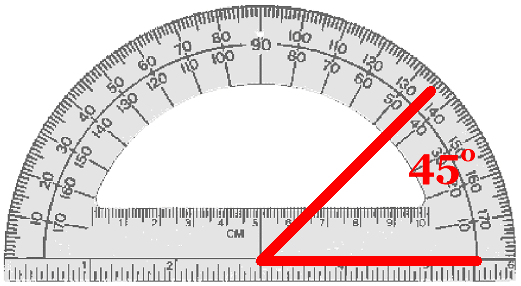 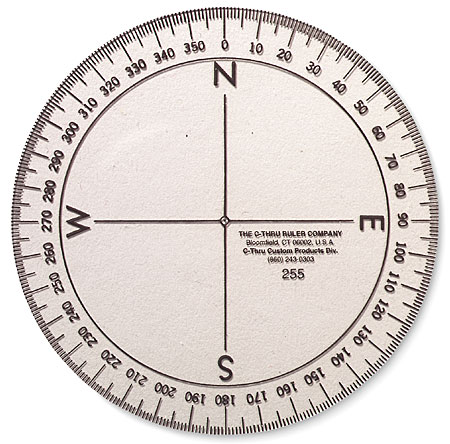 A full circle rotation is equal to 360° (degrees)

When divided into four equal sections, each section is worth 90°
1 rotation      =	  90°
2 rotations     = 	180°
3 rotations     =	270°
4 rotations     =	360°
360°
90°
90°
90°
270°
90°
90°
90°
90°
90°
180°
right angle
An angle measuring 90 degrees.
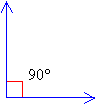 acute angle
An angle that measures 
LESS than 90 degrees.
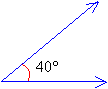 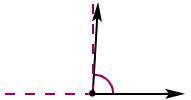 obtuse angle
An angle that measures
MORE than 90 degrees.
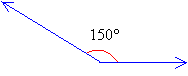 straight angle
An angle that measures 
180 degrees.
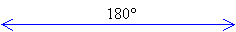 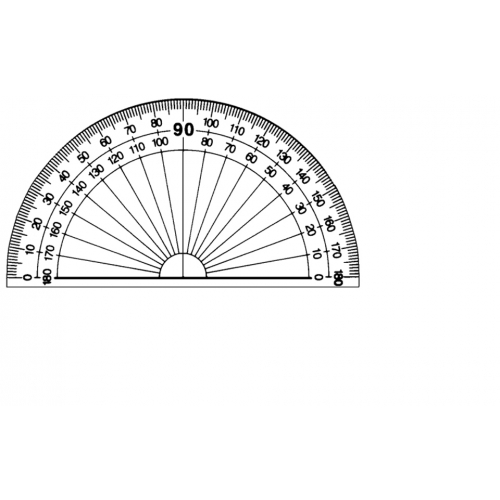 line
A straight path that extends 
in both directions without end; marked with an arrowhead at 
each end.
line segment
A piece of a line that has 
two endpoints.
ll
para  el
lines
parallel lines
Two (or more) lines that run the same distance apart at every point and will never intersect.
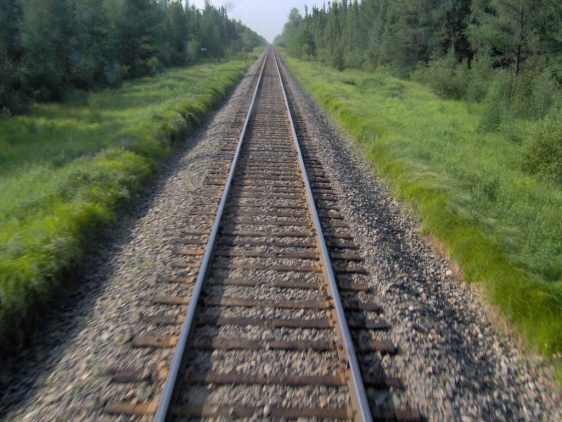 ray
A line with one end point that extends non-stop in the 
opposite direction.
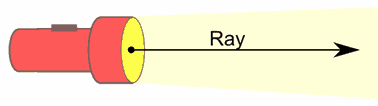 angle
A shape formed by two rays that share an endpoint.
vertex
plural: vertices
The point where:
 two or more rays share an endpoint.
 the edges of a solid figure meet.

The point at the top of a cone.
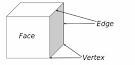 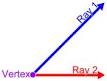 intersecting lines
Two or more lines that 
meet or cross at a point.
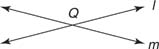 perpendicular lines
Two lines that intersect 
and form right angles.
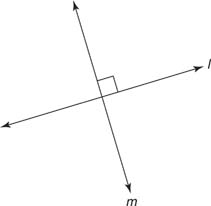 protractor
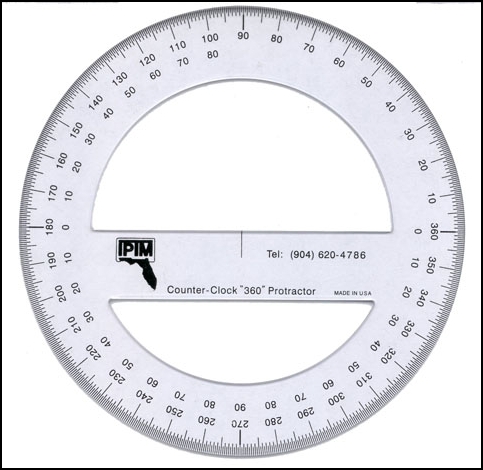 Tool used to measure angles.
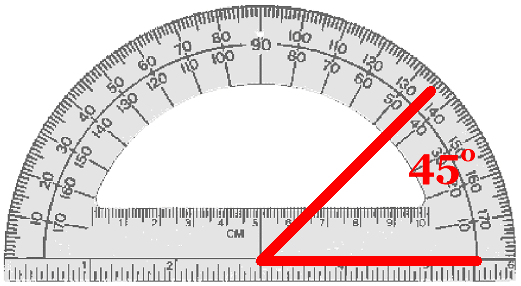 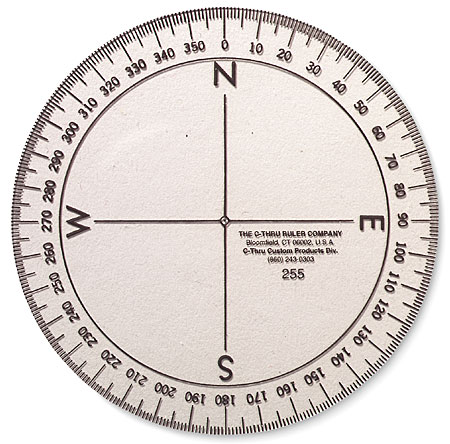 A full circle rotation is equal to 360° (degrees)

When divided into four equal sections, each section is worth 90°
1 rotation      =	  90°
2 rotations     = 	180°
3 rotations     =	270°
4 rotations     =	360°
360°
90°
90°
90°
270°
90°
90°
90°
90°
90°
180°
right angle
An angle measuring 90 degrees.
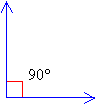 acute angle
An angle that measures 
LESS than 90 degrees.
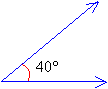 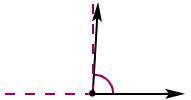 obtuse angle
An angle that measures
MORE than 90 degrees.
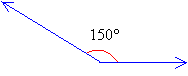 straight angle
An angle that measures 
180 degrees.
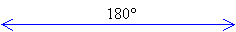 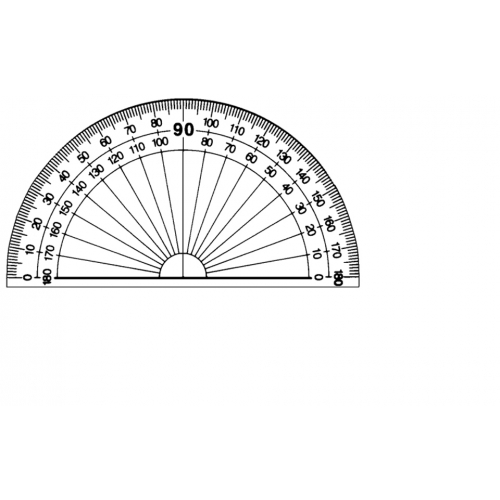